Personal Finance
Fourth Canadian Edition
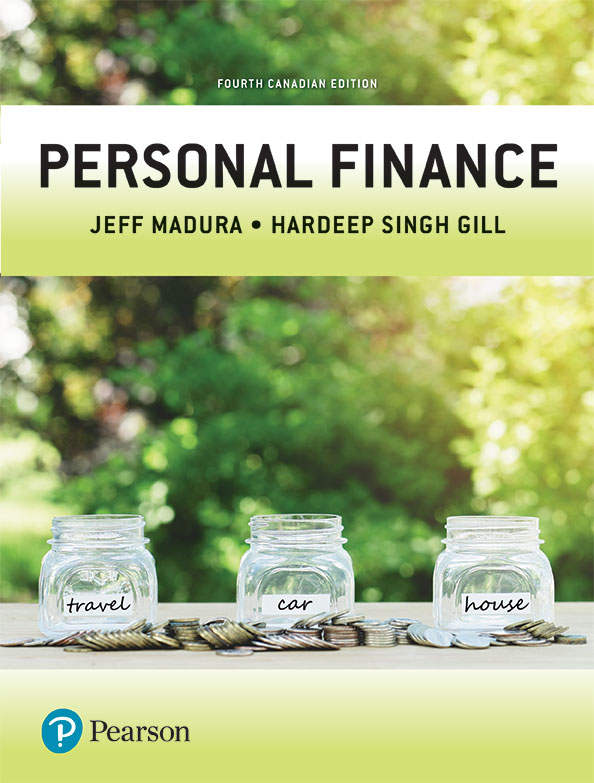 Chapter 2
Applying Time Value Concepts
Copyright © 2019 Pearson Canada Inc.
[Speaker Notes: If this PowerPoint presentation contains mathematical equations, you may need to check that your computer has the following installed:
1) MathType Plugin
2) Math Player (free versions available)
3) NVDA Reader (free versions available)]
Chapter Objectives
Explain the difference between simple interest and compound interest
Calculate the future value of a single dollar amount that you save today
Calculate the present value of a single dollar amount that will be received in the future
Calculate the future value of an annuity
Calculate the present value of an annuity
Calculate the number of compounding periods and the nominal annual interest rate
Convert a nominal interest rate to an effective interest rate
The Importance of the Time Value of Money
The gain or loss of interest on a dollar amount (when you spend money, you incur an opportunity cost of what you would have done with that money had you not spent it)
Interest: the rent charged for the use of money (you can pay or receive interest)
Two ways of computing interest: simple interest and compound interest
Simple Interest
interest on a loan computed as a percentage of the loan amount, or principal
Interest earned, or paid (and is not reinvested)
Measured using the principal (P), the interest rate applied to the principal (r), and the loan’s time to maturity (t)
Simple Interest Formula
I = P × r × t

where
I = interest earned
P = principal, or present value
r = annual interest rate expressed as a decimal or percent
t = time (in years)
Simple Interest Example
Farah makes a deposit of $1000 in a high-interest savings account paying 3 percent simple interest annually. At the end of year one, the bank will credit Farah’s chequing account with $30, calculated as:
In year two, the initial principal of $1000 will again earn $30 in interest. The $30 will be credited to Farah’s chequing account. The table below displays what this process looks like over the first three years of Farah’s $1000 investment.
Compound Interest Example
Samantha makes an initial deposit of $1000 in a compound interest savings account paying 3 percent interest annually. At the end of year one, the bank will credit Samantha’s account with $30 ($1000 × 0.03 × 1). Compound interest increases the principal amount on which Samantha earns interest in the second year, by the amount of interest that is earned in the first year. In other words, in year two, she would earn 3 percent interest on the $1000 of original principal plus the $30 of interest earned in year one. This process will repeat itself in subsequent years.
Lump Sums vs. Annuities
Time value of money is most commonly applied to two types of cash flows – a single dollar amount (a lump sum) and an annuity
Annuity: the payment of a series of equal cash flow payments at equal intervals of time
Future Value of a Single Dollar Amount Formula
Where
FV = future value of an investment
PV = present value of an investment
i = annual interest rate (as a decimal or percent)
n = number of compounding periods per year
t = time (in years)
Free App: Future Value of Your Money
Future Value of Single Dollar Amount Example One (formula)
Based on her initial deposit of $1000, Samantha now asks you to determine how much money she would have in her compound interest savings account if she keeps it open for the next 20 years. Using the formula above, you determine that she should have $1806.11 in her account after 20 years.
Compounding Periods Table
The number of compounding periods per year for different compounding periods:
Future Value of a Single Dollar Amount Example Two
Suppose that you want to know how much money you will have in five years if you invest $5000 now and earn an annual return of 9 percent. The present value of money (PV) is the amount invested, or $5000.
5000*(1+0.09)^5 = 5000*1.539 = 7695
Present Value of a Single Dollar Amount Formula
Discounting: the process of obtaining present values
Present Value of a Single Dollar Amount Example (formula)
Suppose you want to know how much money you need to invest today to achieve $20 000 in three years, with 3% interest earned. (NOTE: n = 1)
Two Types of Annuities
Ordinary annuity: a stream of equal payments that are received, or paid, at equal intervals in time, at the end of a period
Annuity due: a series of equal cash flow payments that occur at the beginning of each period

**If the payment changes over time the payment stream does not reflect an annuity
Using Timelines
The best way to illustrate the future value of an ordinary annuity or an annuity due is through the use of timelines
Timelines: diagrams that show payments received or paid over time
Future Value of an Ordinary Annuity Example Timelines
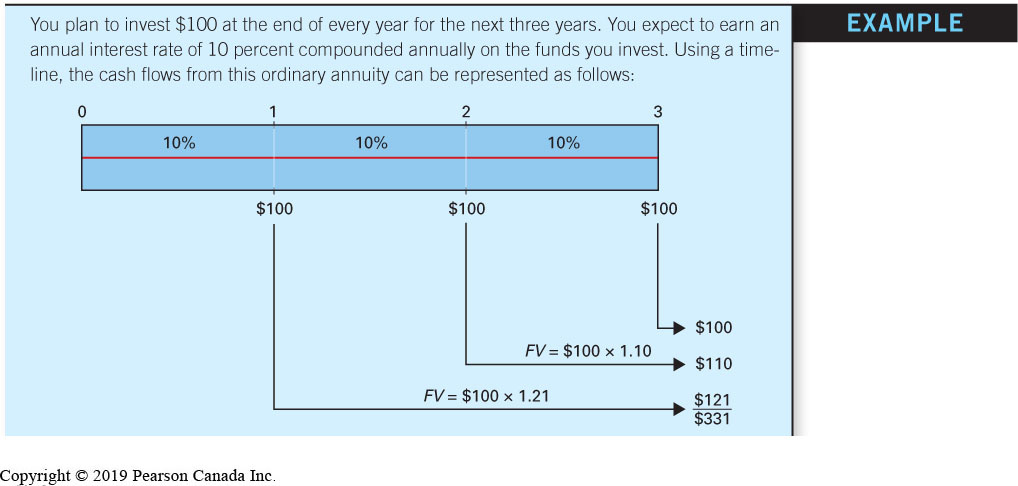 Future Value of an Ordinary Annuity Formula
For an ordinary annuity, the future value can be determined using the formula:
Future Value of an Ordinary Annuity Example
Using the information from the timeline example:
Future Value of an Annuity Due Timeline
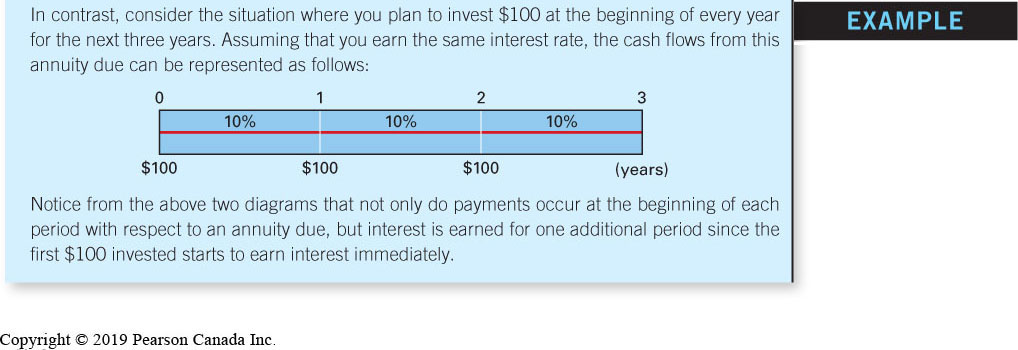 The diagram above reflects the cash flows that would be paid from an annuity due.
Future Value of an Annuity Due Formula
For an annuity due, the future value can be determined by multiplying the future value of an annuity formula by (1+i)
Future Value of an Annuity Due Example
Referring again to the timeline example, the value of your investment if you invest at the beginning of the year is:
Future Value of an Annuity Example
Example
Suppose that you have won the lottery and will receive $150 000 at the end of every year for the next 20 years. The payments represent an ordinary annuity and will be invested at your bank at an interest rate of 7 percent.
Future Value of an Annuity Solution
150000*(1+0.07)^20-1)/0.07 = 6149250
Present Value of an Annuity
The present value of an annuity can be obtained by discounting the individual cash flows of the annuity and totaling them
Present Value of an Ordinary Annuity Timeline
Referring to our earlier example:
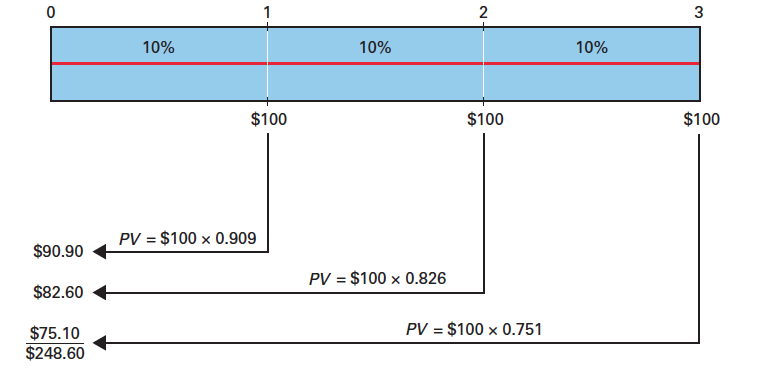 Present Value of an Ordinary Annuity Formula
The present value of an ordinary annuity can be determined using the formula:
PV = FV/ (1+i)^n
Present Value of an Ordinary Annuity Example
Using the information from the timeline example:
If payments are at the beginning of each period i.e. an annuity due, you would multiply your answer by (1 + i)
PV of an Annuity Example
Example
You have just won the lottery. As a result of your luck, you will receive $82 000 at the end of every year for the next 25 years. A financial firm offers you a lump sum of $700 000 in return for these payments. If you can invest your money at an annual interest rate of 9 percent, should you accept the offer?
PV of an Annuity Solution
82000*(1-1/(1+0.09)^25)/0.09 = 805486
Interest Rate Conversion (1 of 2)
Nominal interest rate: the stated or quoted, rate of interest
Also known as the annual percentage rate (APR)
When comparing two or more interest rates, the nominal interest rate is not useful because it does not take into account the effect of compounding
Interest Rate Conversion (2 of 2)
Effective interest rate: the actual rate of interest that you earn, or pay, over a period of time
Also known as the effective yield (EY)
Allows for the comparison of two or more interest rates because it reflects the effect of compound interest
Interest Rate Conversion Formula
Convert nominal interest rates to effective interest rates using the following formula:
Interest Rate Conversion Examples
Effective yield of 10 percent compounded semi-annually is 10.25%:
Effective yield of 10 percent compounded monthly is 10.47%...
Interest Rate Conversion Table
Equivalent effective interest rates for various nominal interest rates:
Some return data in the Canadian market
S&P/TSX 2000 to 2018
2000 start  84142018 end     14323
Capital gain: about 2.8% per year
Dividend yield: about 3% per year
Canadian 10 year bond yield at the end of 2018
About 2%
Homework
Financial Planning Problems 5, 10, 15, 20
Challenge questions
Ethical Dilemma